Geometry in Patch Based Non-Local Denoising Algorithms
By Brady Sheehan, Duquesne University
Advised by Stacey Levine, Ph.D.
April 7th, 2017
[Speaker Notes: introduction]
Outline
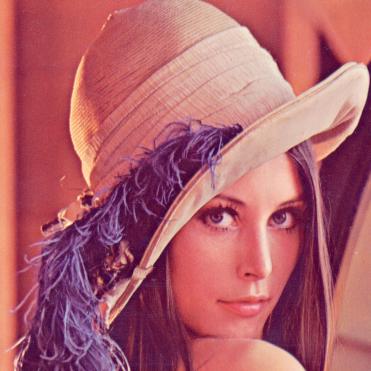 Motivation
Problem Formulation and Curvature Denoising Framework
Non-local Means Approach and Adaptation
Results and Future Work
“Lenna”
Motivation: Clean Images and Good Geometry
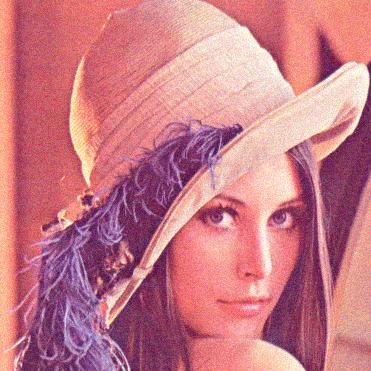 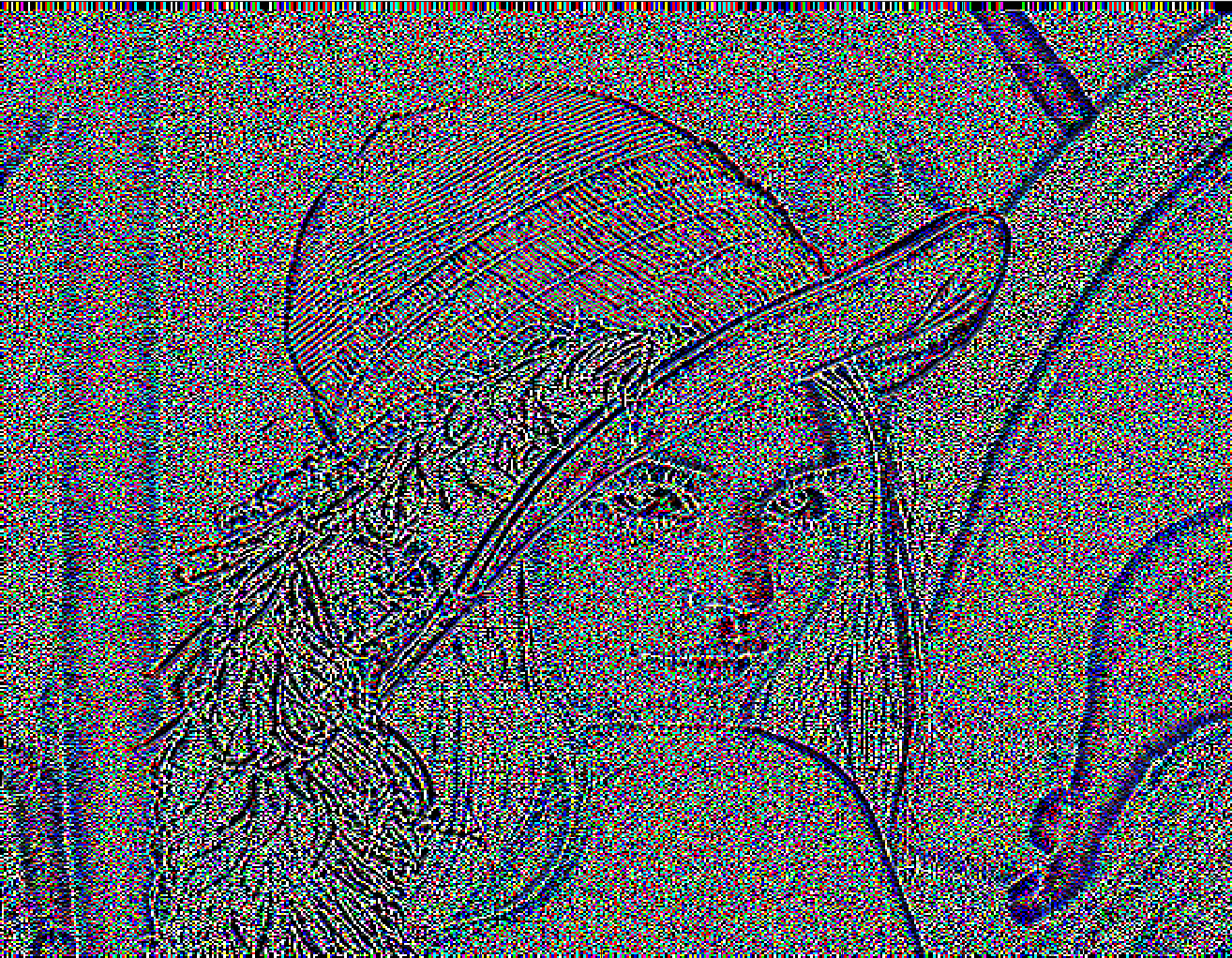 [Speaker Notes: On the left you see Lenna, a common photo in the image processing community shown with added Gaussian noise
On the right you see Lenna, after we computed the curvature of her level lines]
Motivation: State of the Art Denoising Methods
BM3D is a well-known, state of the art, patched-based denoising algorithm (but it’s not perfect!)
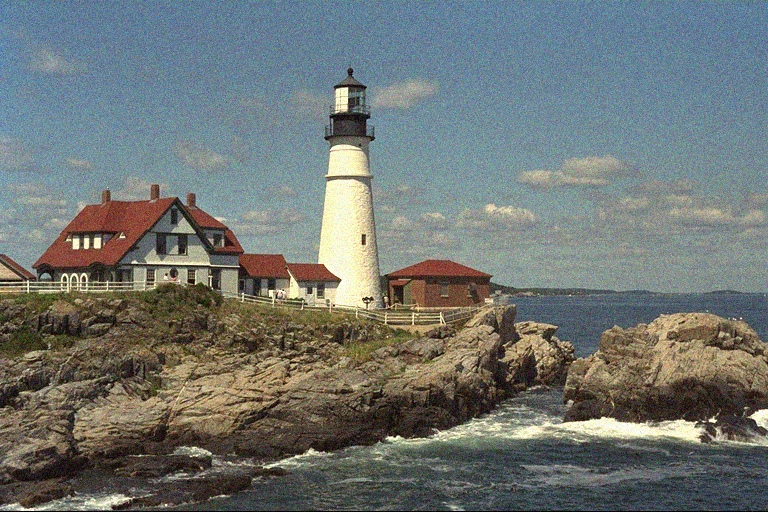 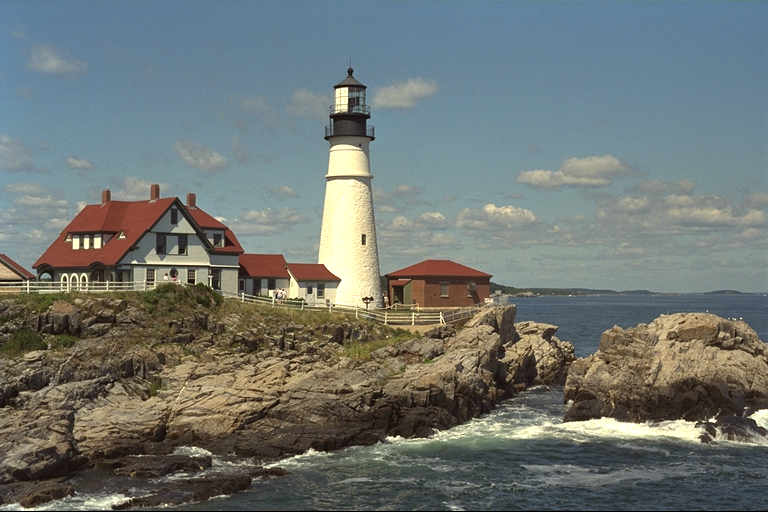 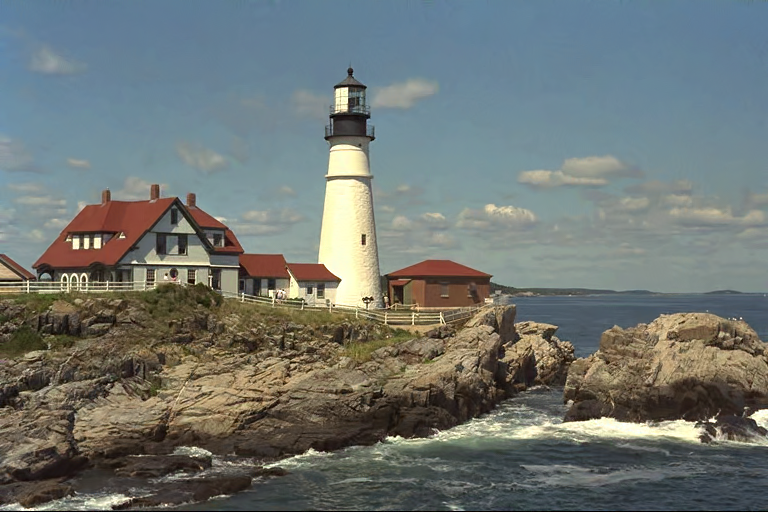 BM3D Result
Original image
Images credit: http://r0k.us/graphics/kodak/    Algorithm credit: http://demo.ipol.im/demo/l_bm3d/
[Speaker Notes: How well can we currently denoise images?

BM3D is one algorithm in the class of algorithms that approach denoising by considering patches – its good. 

It turns out that BM3D is about as close to as good as patch based denoising algorithms can get (in terms of mean square error)]
Motivation: State of the Art Denoising Methods
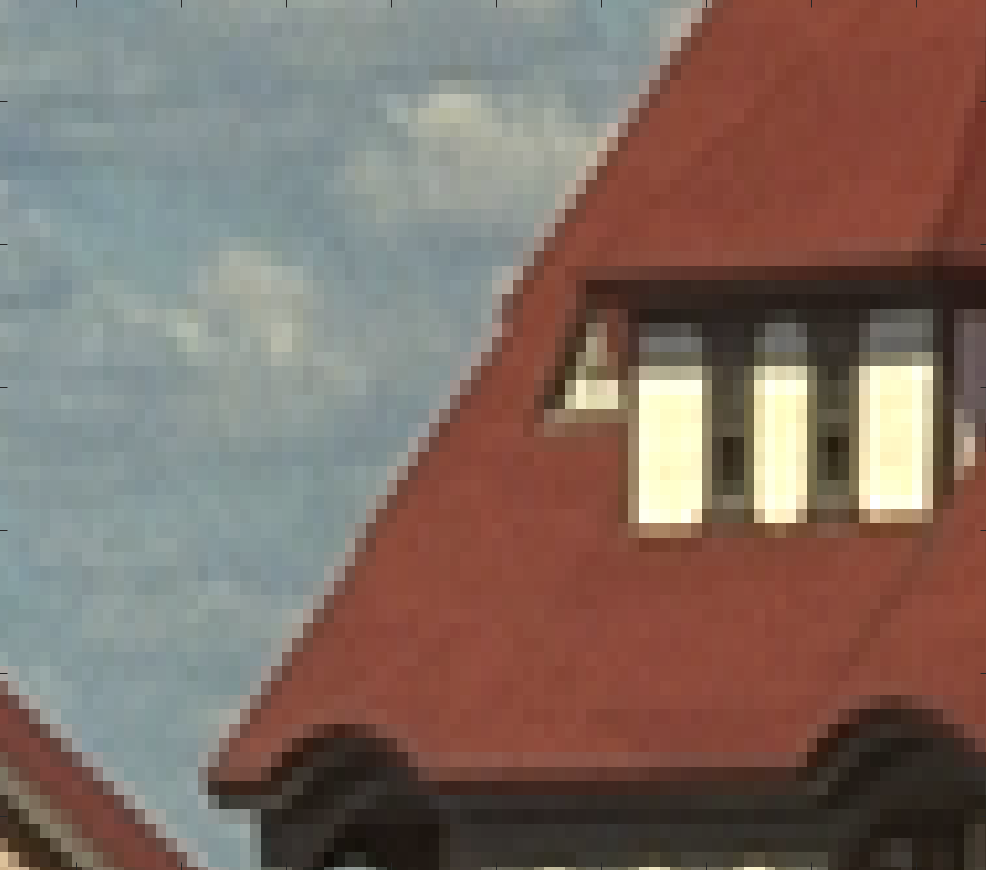 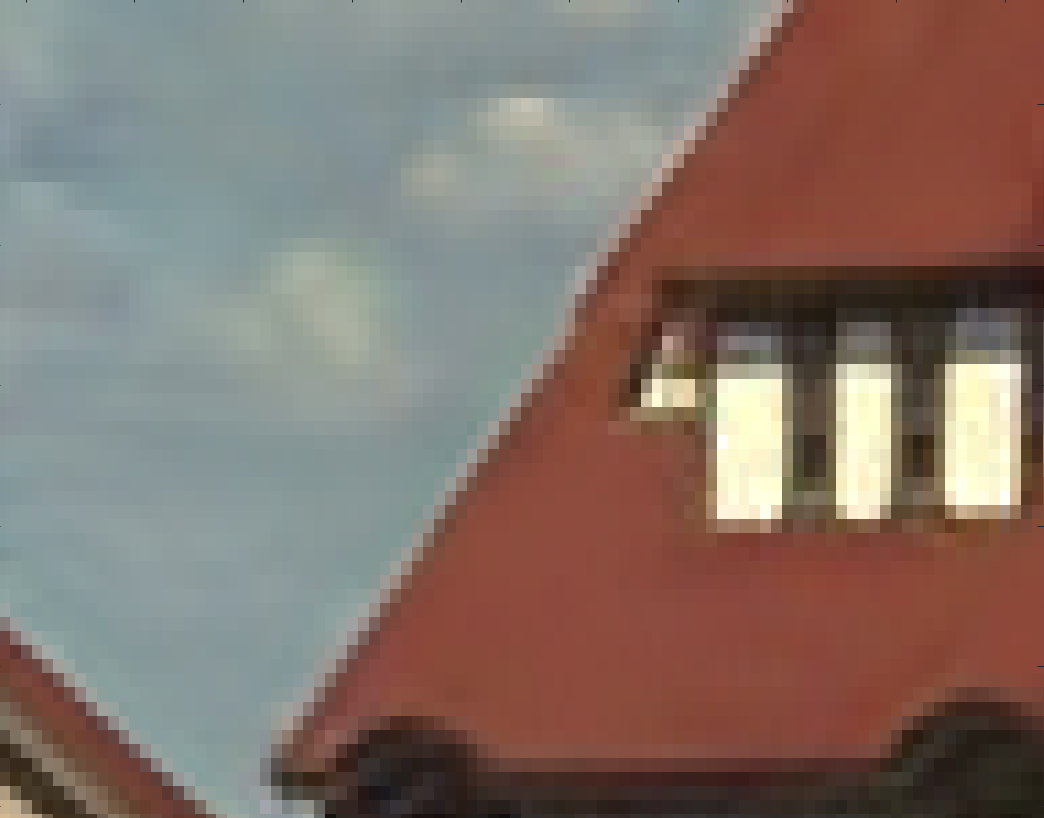 BM3D Result
Original image
Images credit: http://r0k.us/graphics/kodak/    Algorithm credit: http://demo.ipol.im/demo/l_bm3d/
[Speaker Notes: Here I blew up one section of the images from the previous slide. 

Here you can notice that the image on the right is much smoother than the image on the left:

	Clouds, edges, house]
Representing an Image
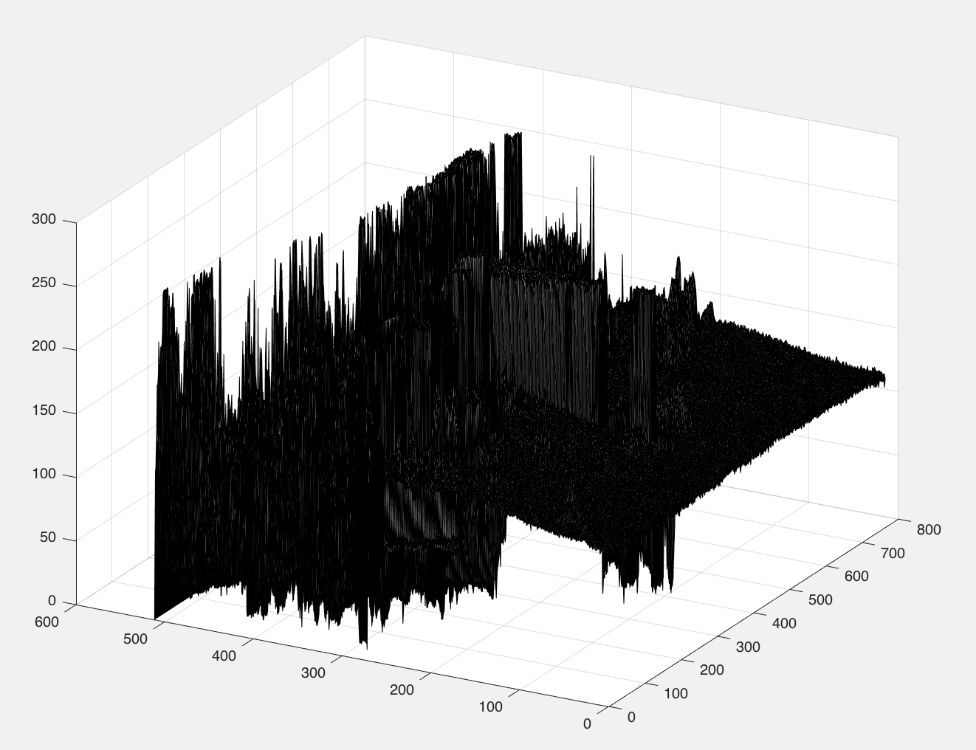 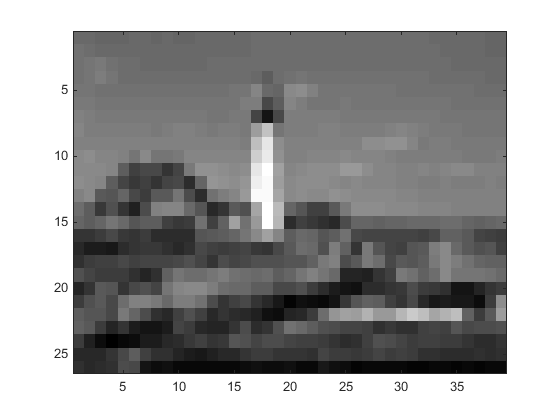 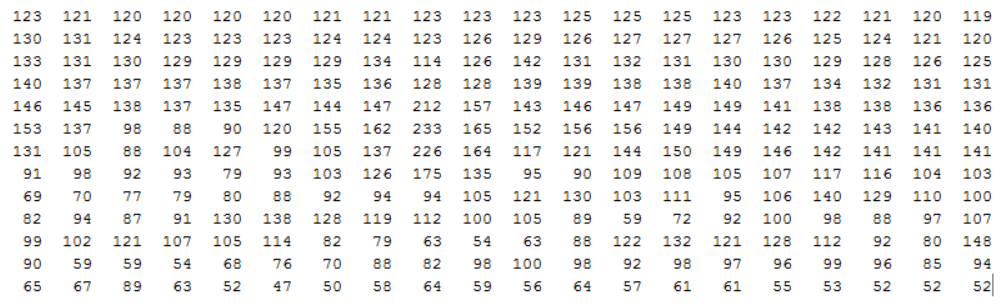 [Speaker Notes: Typically we like to think of an image as a function of two variables where at some location there is an intensity value and we represent this as a matrix

As we will see later, sometimes it is helpful to think about an image as a surface]
Problem Formulation
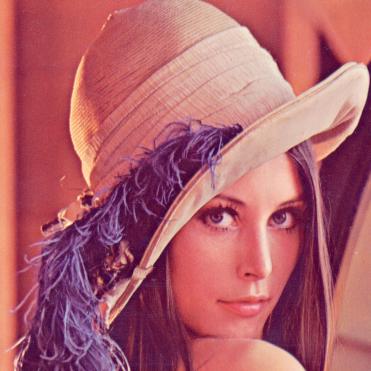 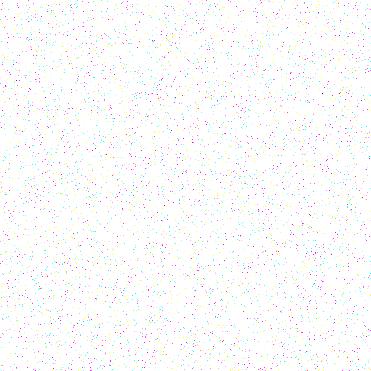 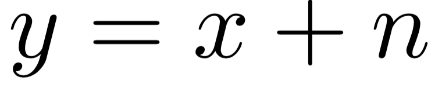 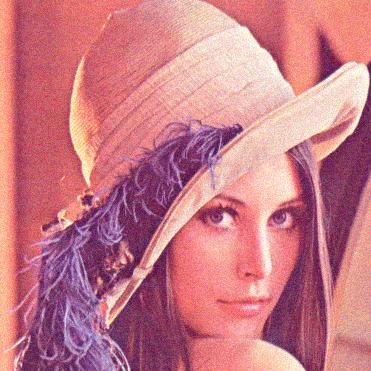 Research Question
Can we outperform current patch based denoising methods by incorporating geometry into the denoising model?
Curvature Denoising Framework
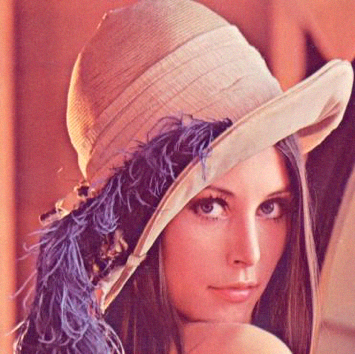 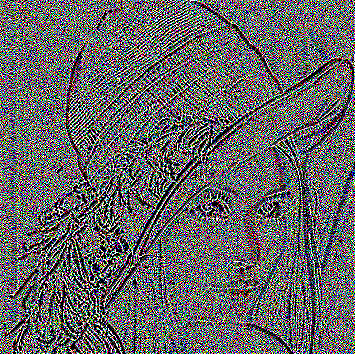 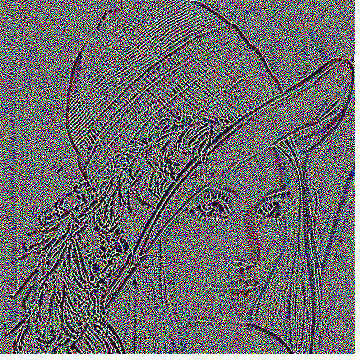 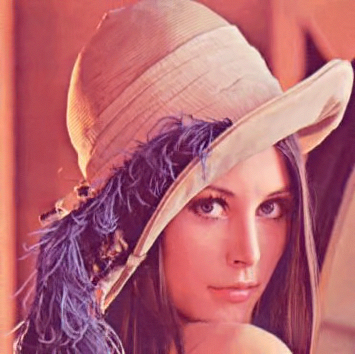 [Speaker Notes: Question: Can we outperform current patch based denoising methods by incorporating geometry into the denoising model?

Consider the framework on the right – we will keep referring to this framework throughout the talk.

There is great potential for denoising with one geometry in particular - curvature information. 
But we think we can do better by incorporating geometry into step 3 – specifically, the point of this particular work is 
to decide whether the weights in our model should depend on

a. the similarity between image patches at pixels i and j
b. the similarity between curvature image patches at pixels i and j
c. the similarity between edge image patches at pixels i and j]
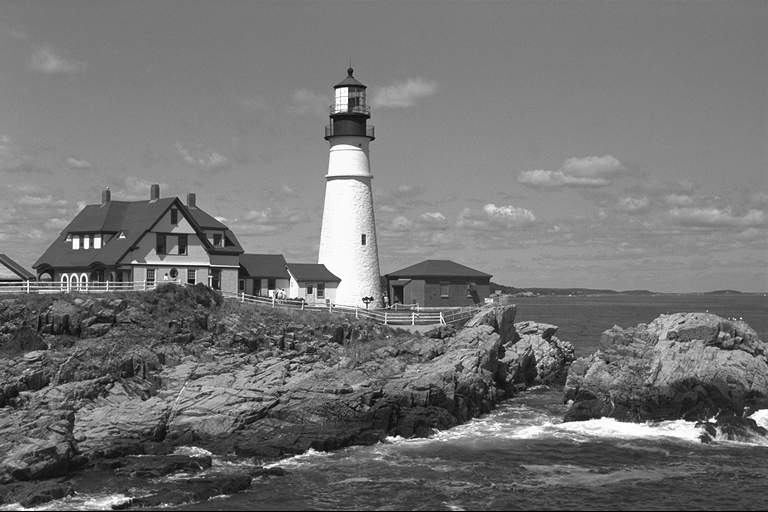 Why Image Curvature?
Motivation: 
It was shown by Levine and Bertalmío that when an image is corrupted by noise, the curvature image is less effected by it
An image can be perfectly reconstructed from its level lines
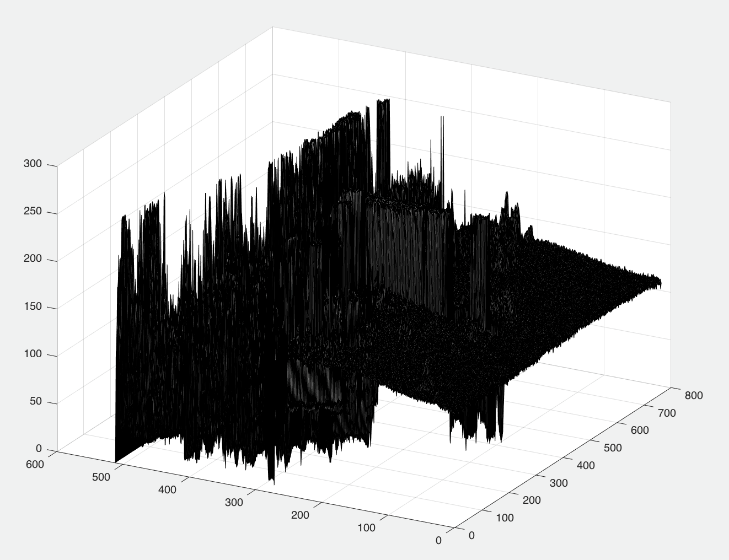 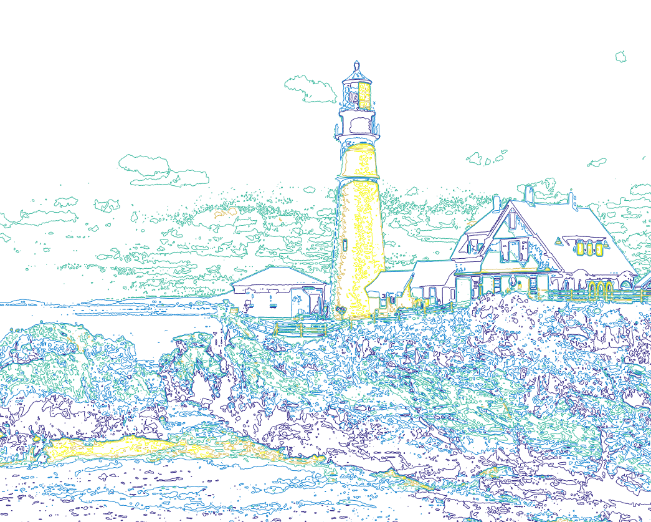 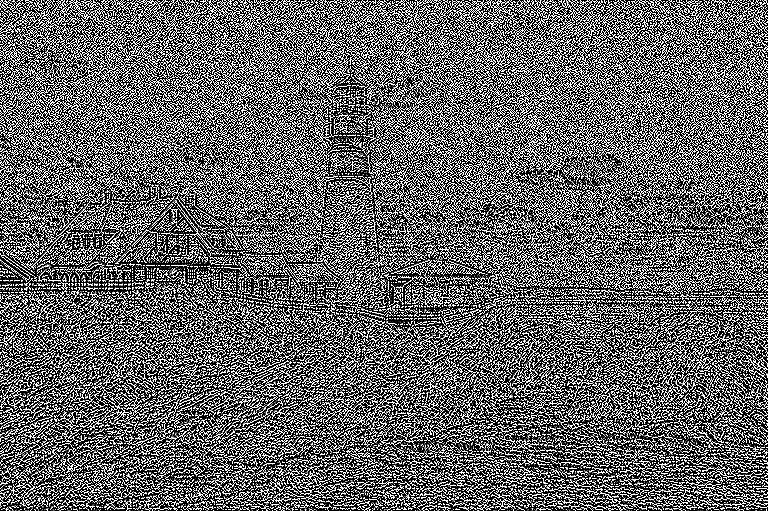 [Speaker Notes: Before we can talk about the cuvature denoising framework, I need to tell you why we like curvature. 
One of the reasons that we are considering curvature denoising is because the curvature image is
 less effected by noise than the image itself

The other reason we are considering curvature is because a surface can be perfectly 
reconstructed from its level sets and if we view an image as a surface we can imagine that it, too,
can be perfectly reconstructed

Bottom left – image viewed as a surface
Bottom middle – level sets of an image
Bottom right – curvature of the level sets of the iamge
Top right – original image]
Curvature Denoising Framework
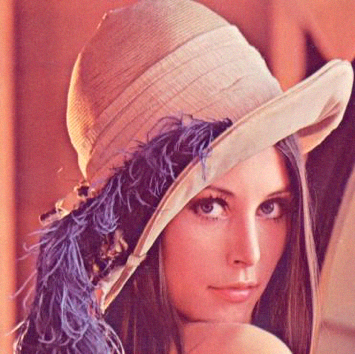 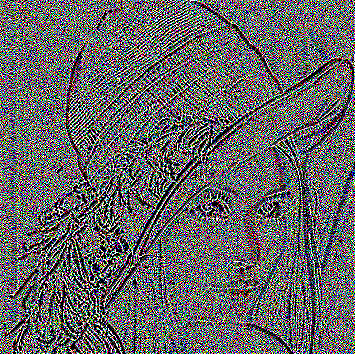 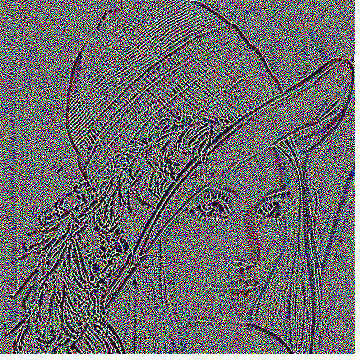 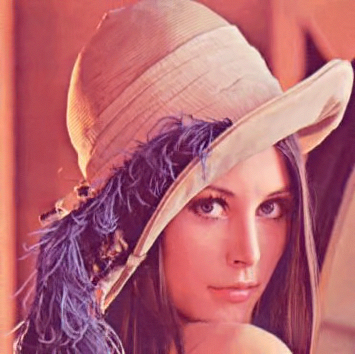 Step 2. Computing Image Curvature
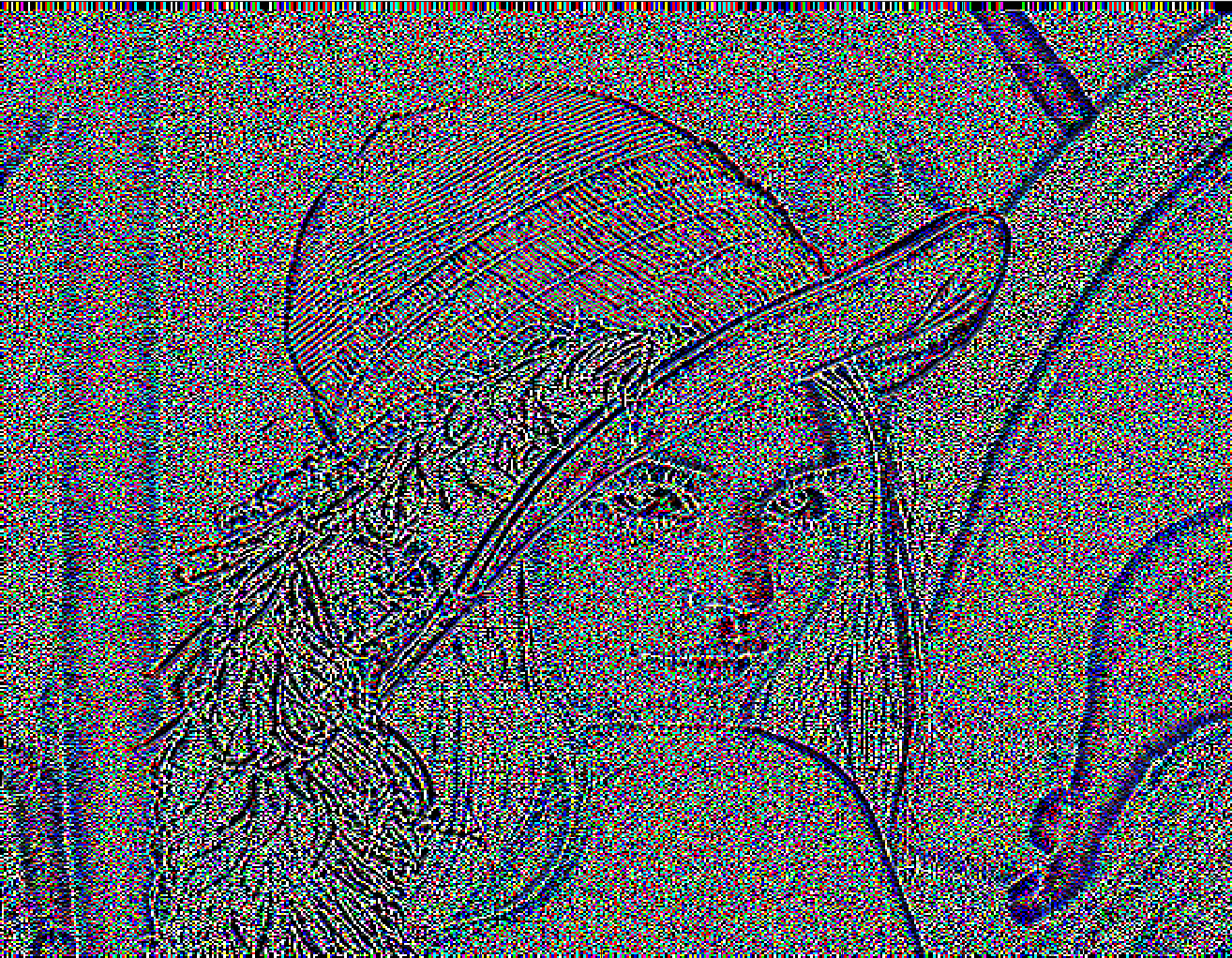 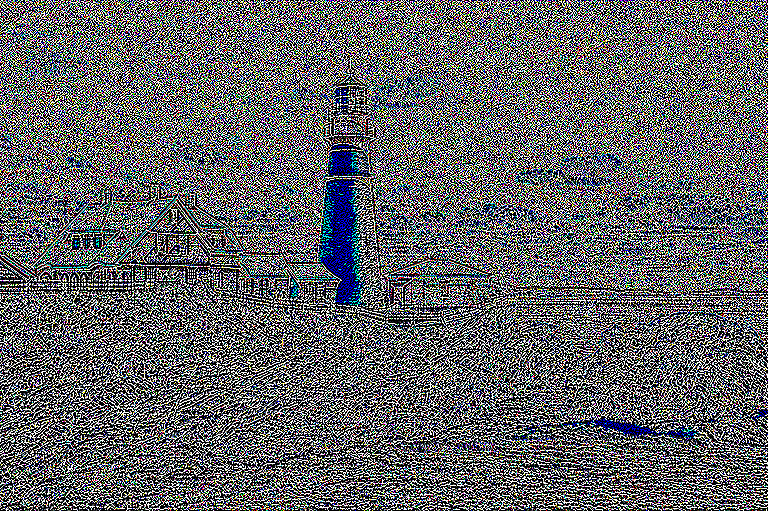 [Speaker Notes: This definition of curvature is the one you typically see in a calc3 class
There are multiple methods for defining the curvature of an image, but we will consider this definition for the talk. 
The fractional term is the unit normal vectors to the level lines of the image (the level lines are just pixels with the same intensity value)

When you take the gradient of this (which is really the divergence of the vector field of unit normals of the level lines) you get the change in the unit normal vectors or curvature
We approximate this with forward/backward or central differences. In practice we have found forward/backward differences to be most effective

These are examples of curvature images of lena and the lighthouse (respectively)]
Step 4. Image Reconstruction
[Speaker Notes: Now that we’ve denoised the curvature image, how do we get back the original image?

(read slide – emphasize the basic idea with the two bullet points)]
Step 3. Challenges with Denoising Image Curvature
[Speaker Notes: One of the main challenges of denoising image curvature is that curvature is not a linear operation. 

There are many other challenges with the Curavure Denoising Framework but the issue we are concerned 
with in this talk is getting the best denoised curvature image possible

The rest of the talk is dedicated to exploring a way of adapting an existing algorithm to fit within the curvature denoising framework
And attempting to exploit self similarity within different representations of the data for getting an optimal denoised result in step 3 of the framework]
Curvature Denoising Framework
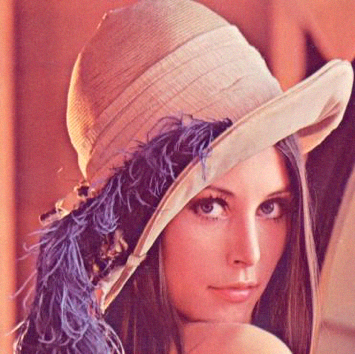 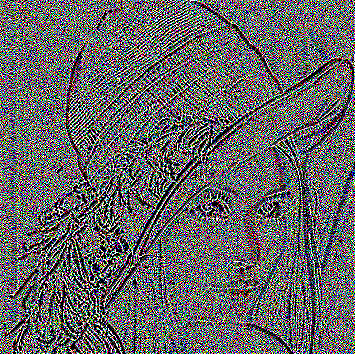 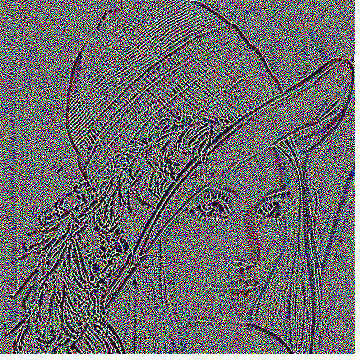 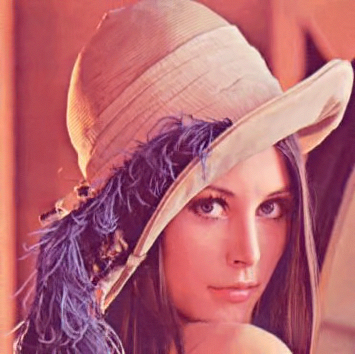 NLM Image Denoising
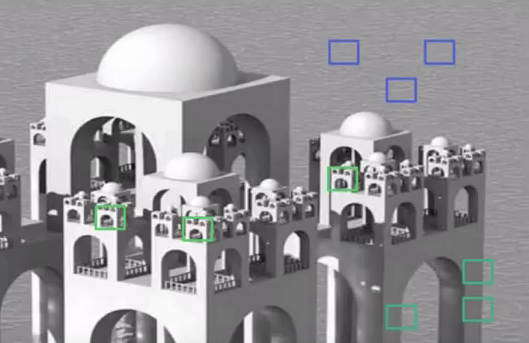 [Speaker Notes: Explain the brief idea of what NLM is]
NLM for Curvature Information
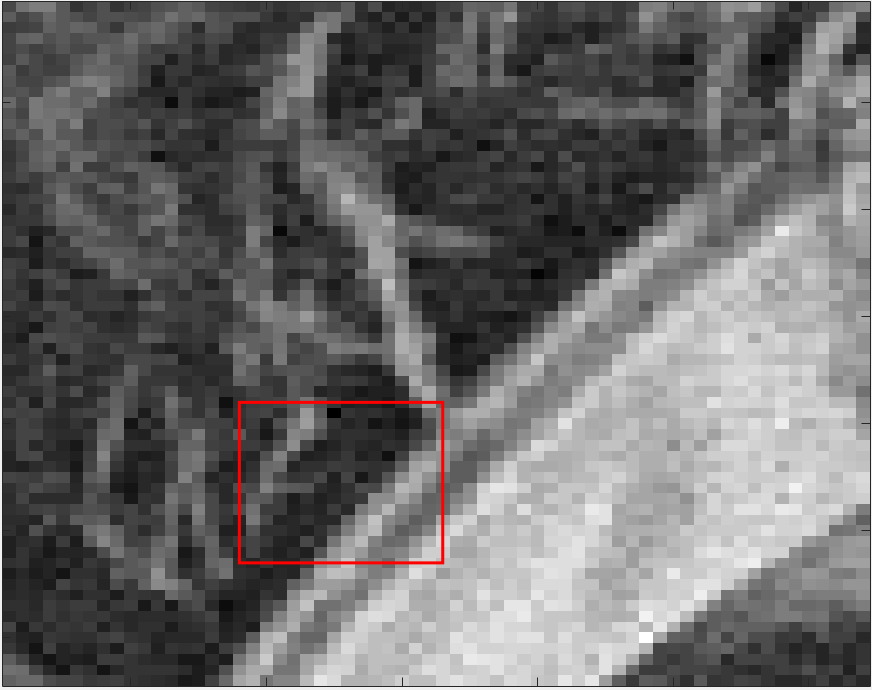 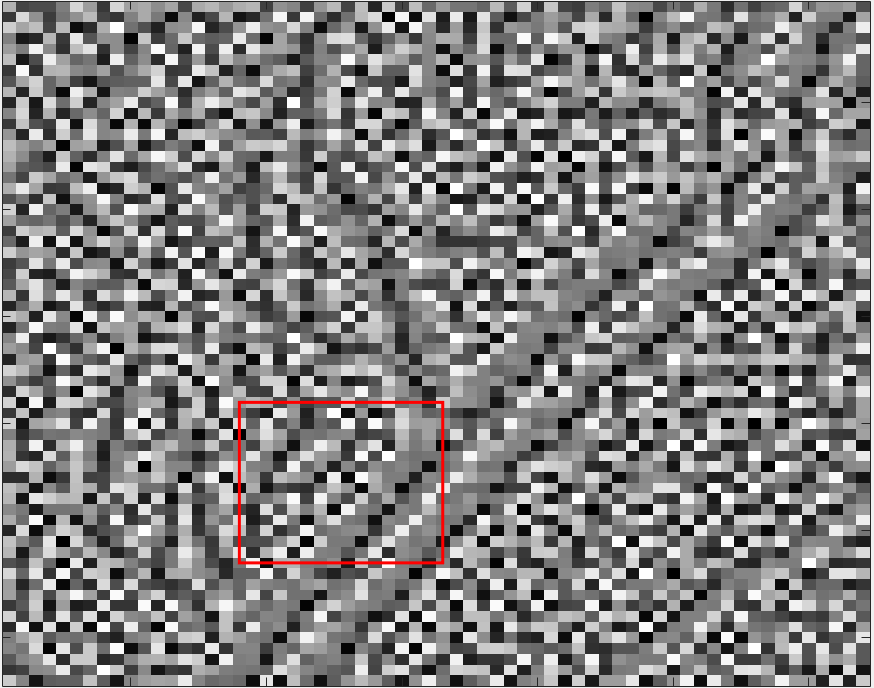 NLM Example: “Base Patches”
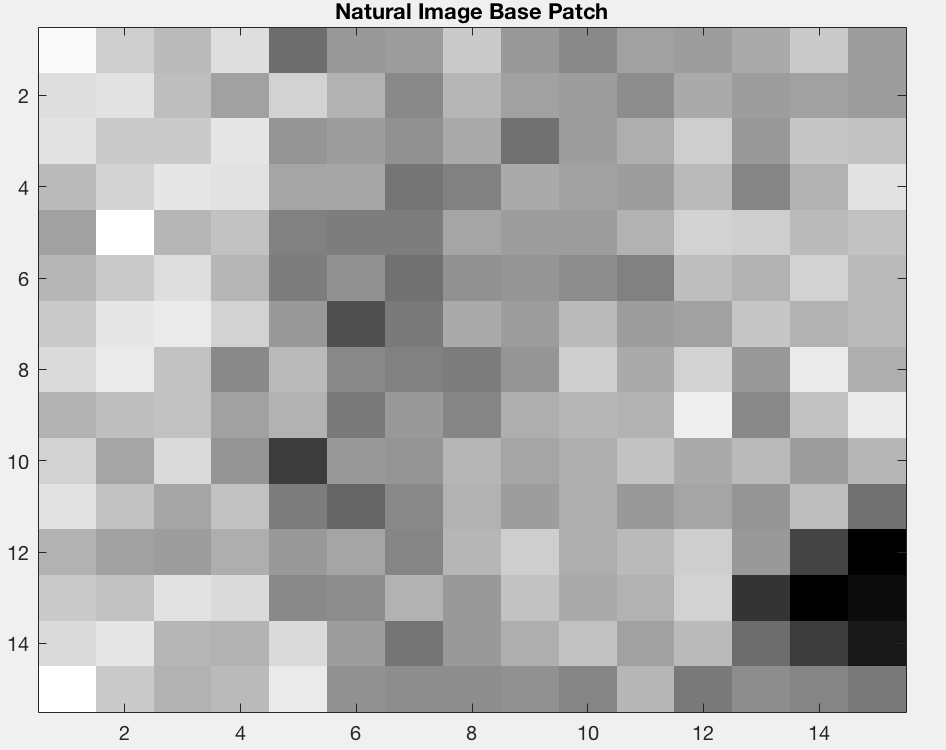 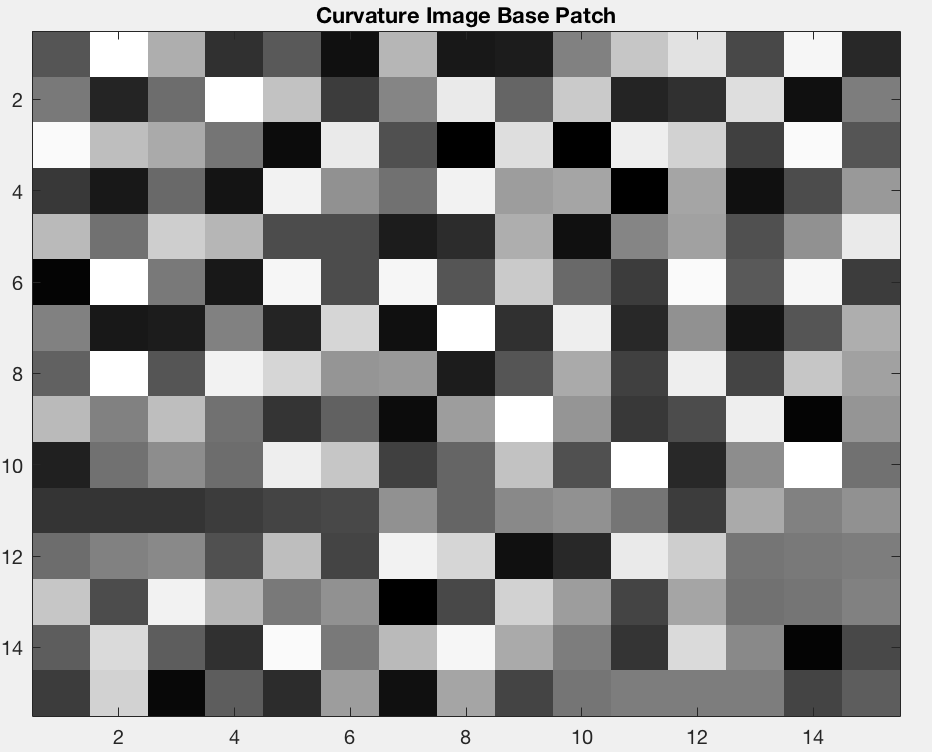 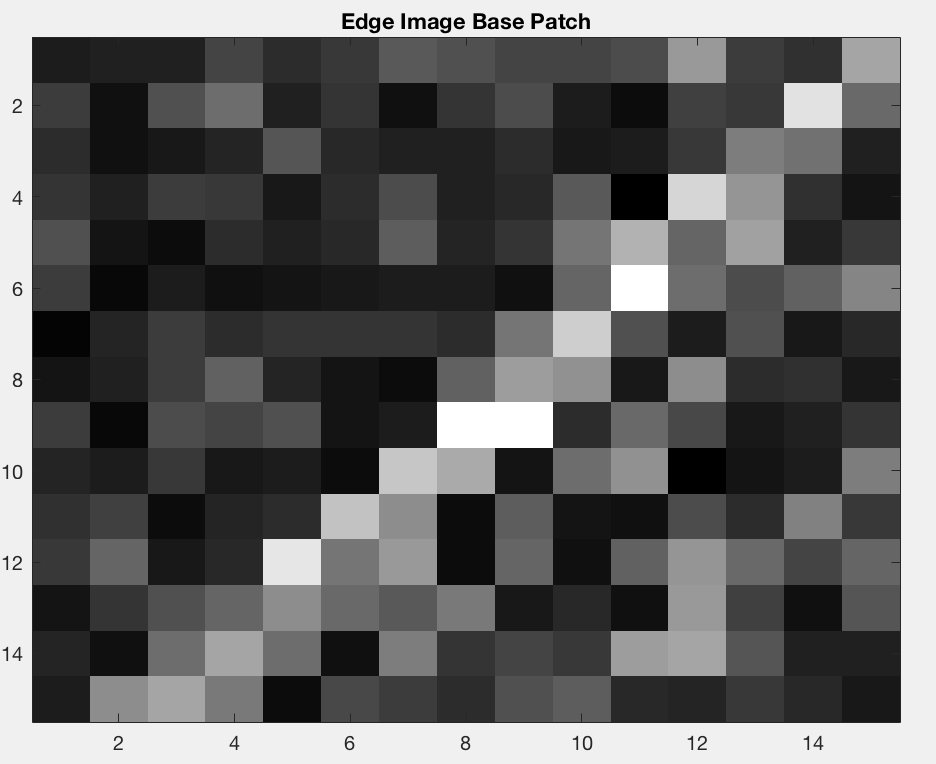 Match 2
Match 1
Match 3
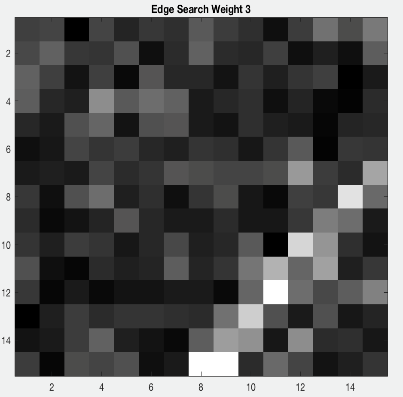 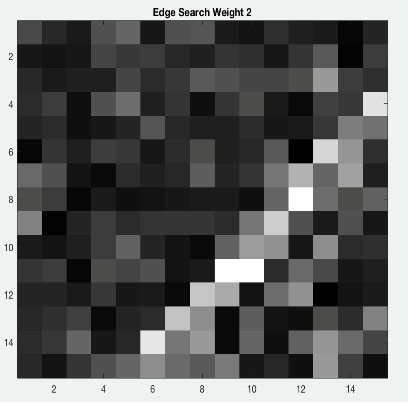 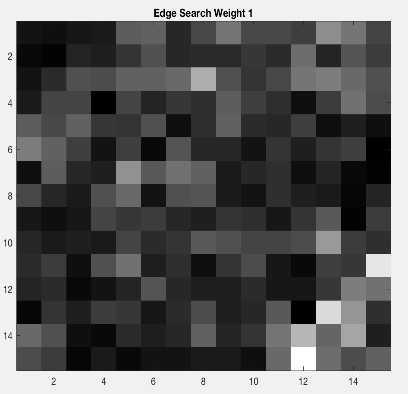 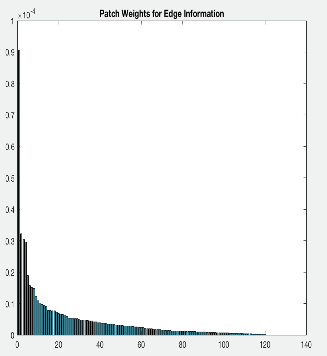 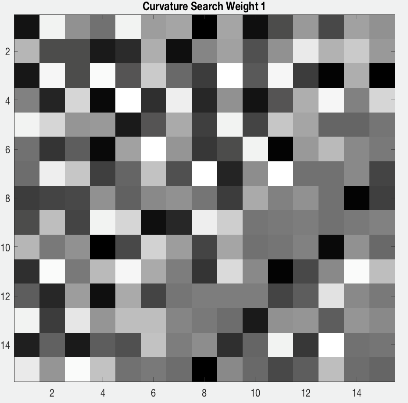 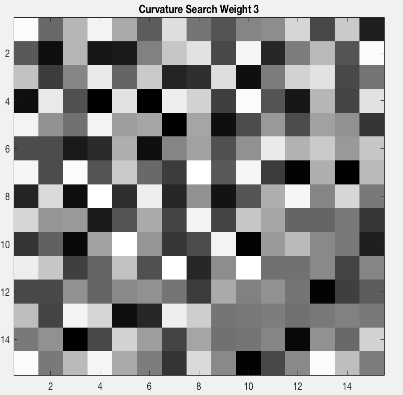 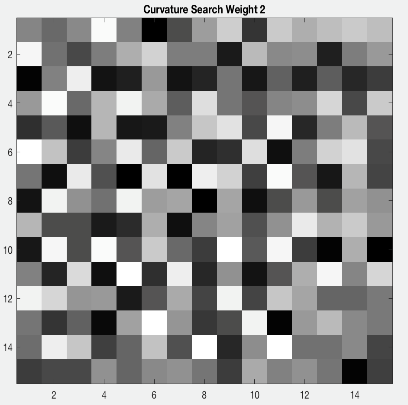 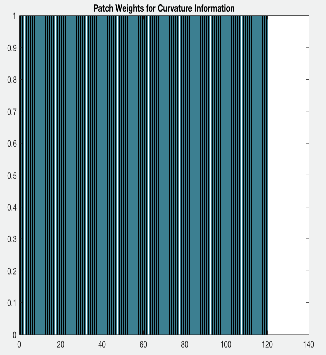 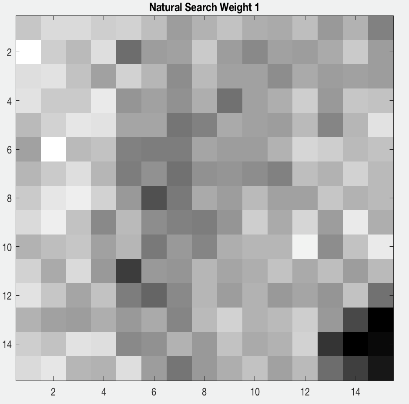 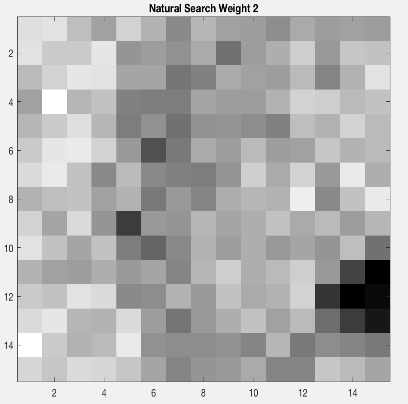 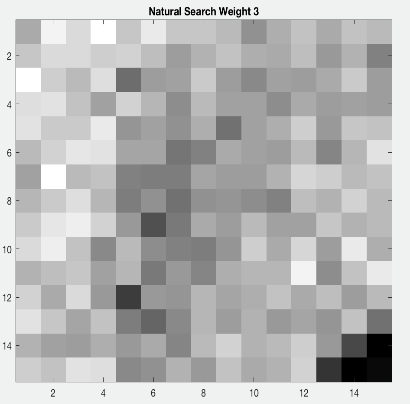 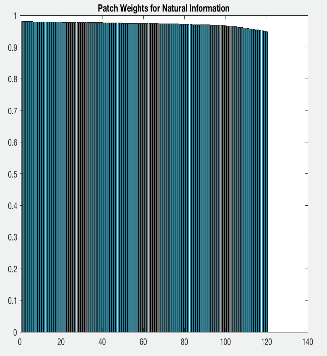 Similarity Score vs Patch Index
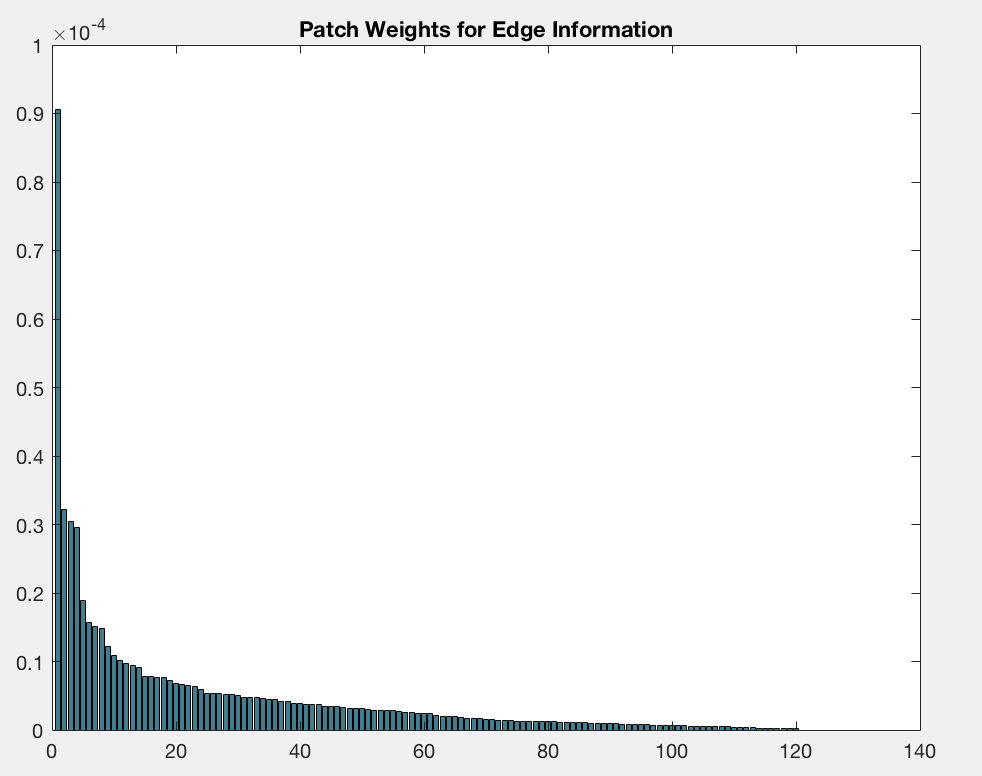 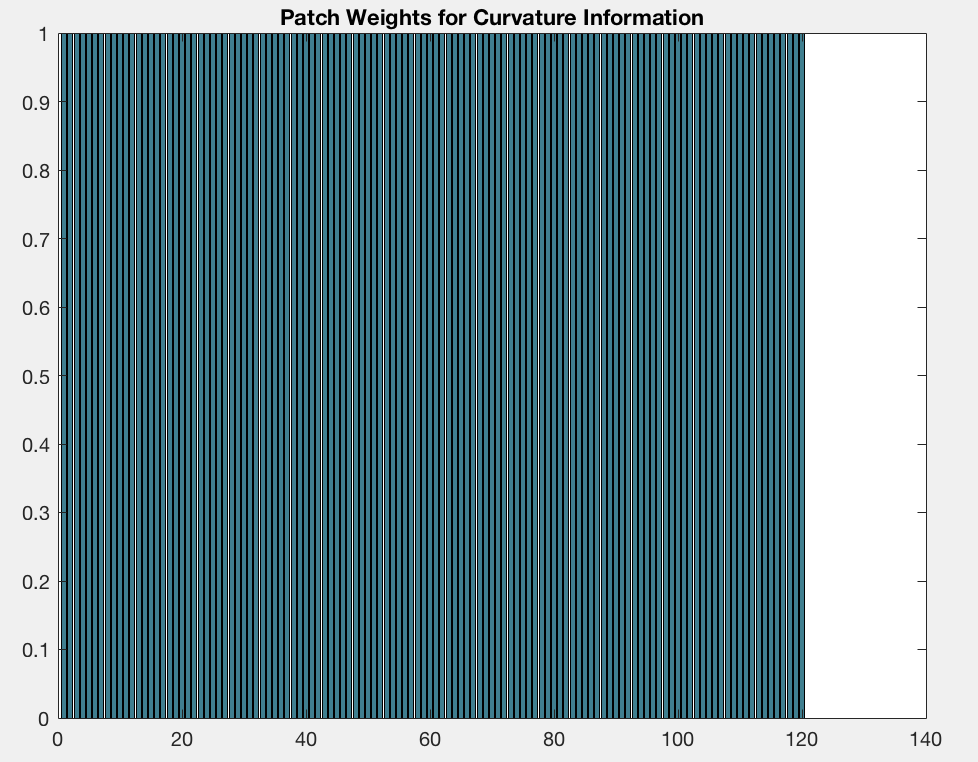 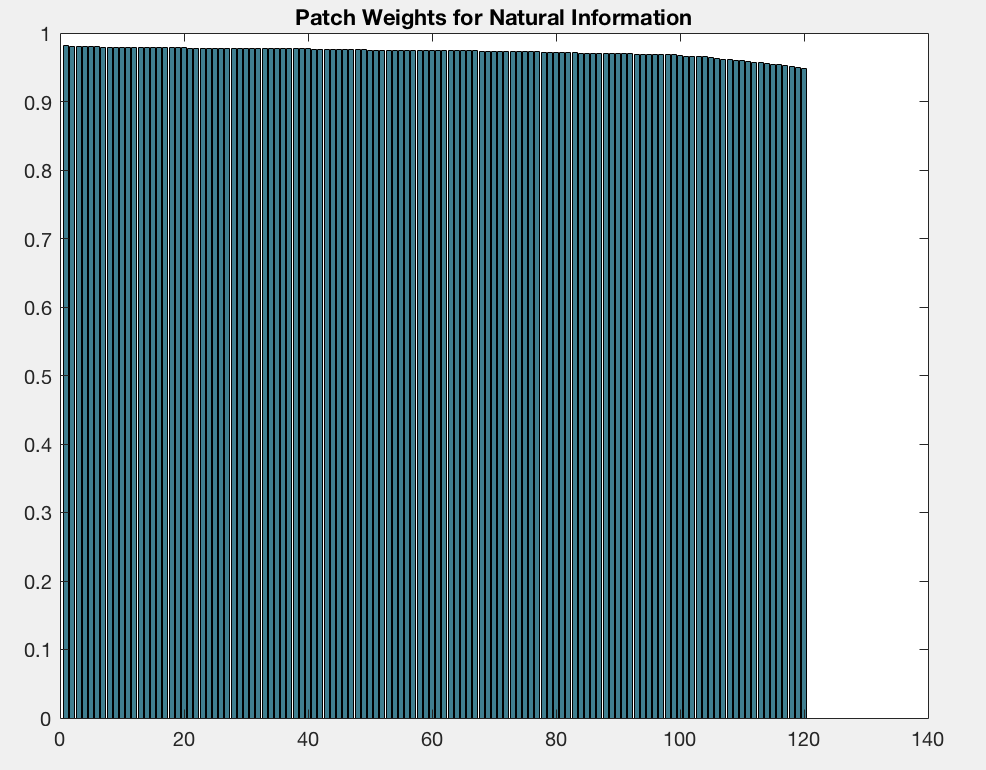 [Speaker Notes: represent how much self-similarity there is in each representation of data – its weird that edge data does not have as much information as natural or curvature data]
NLM Example 2: Edge Data Only
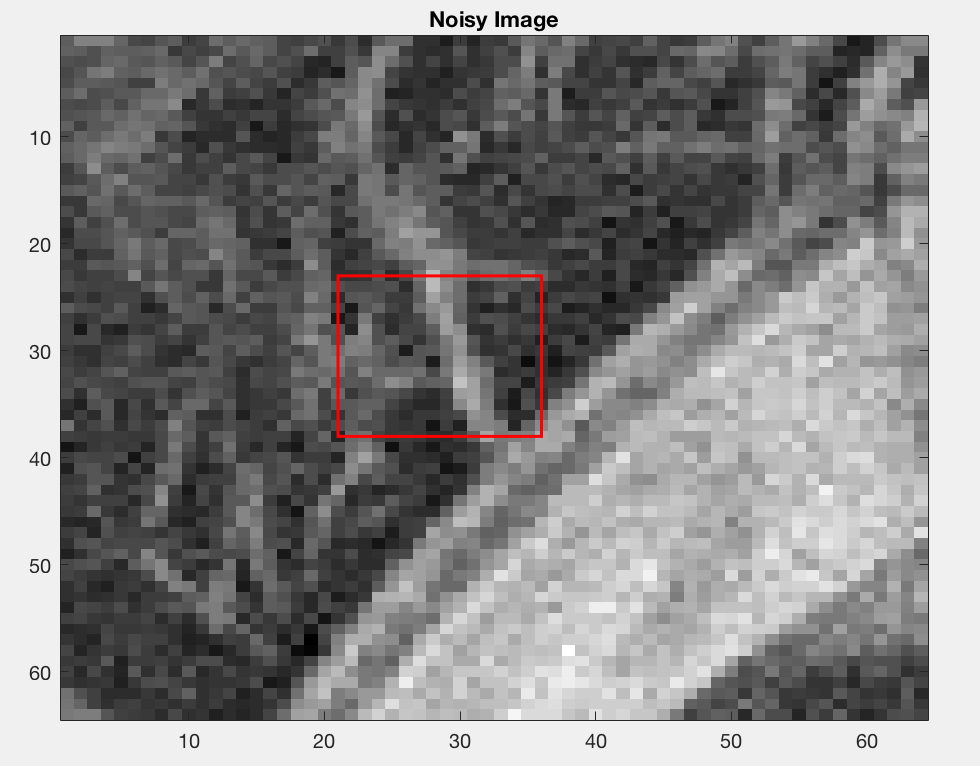 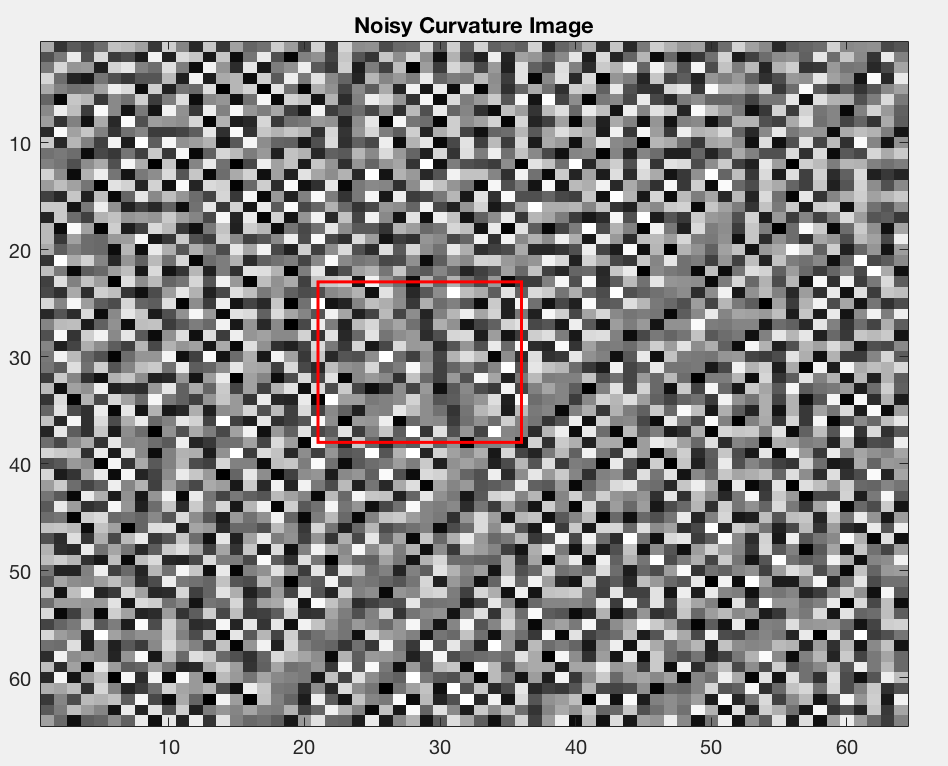 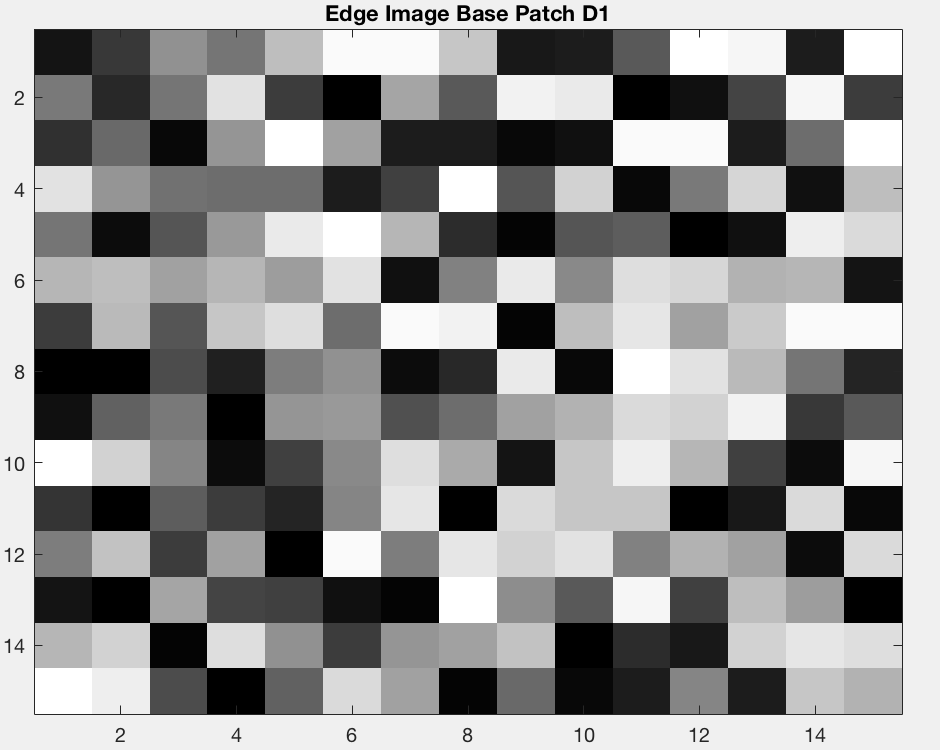 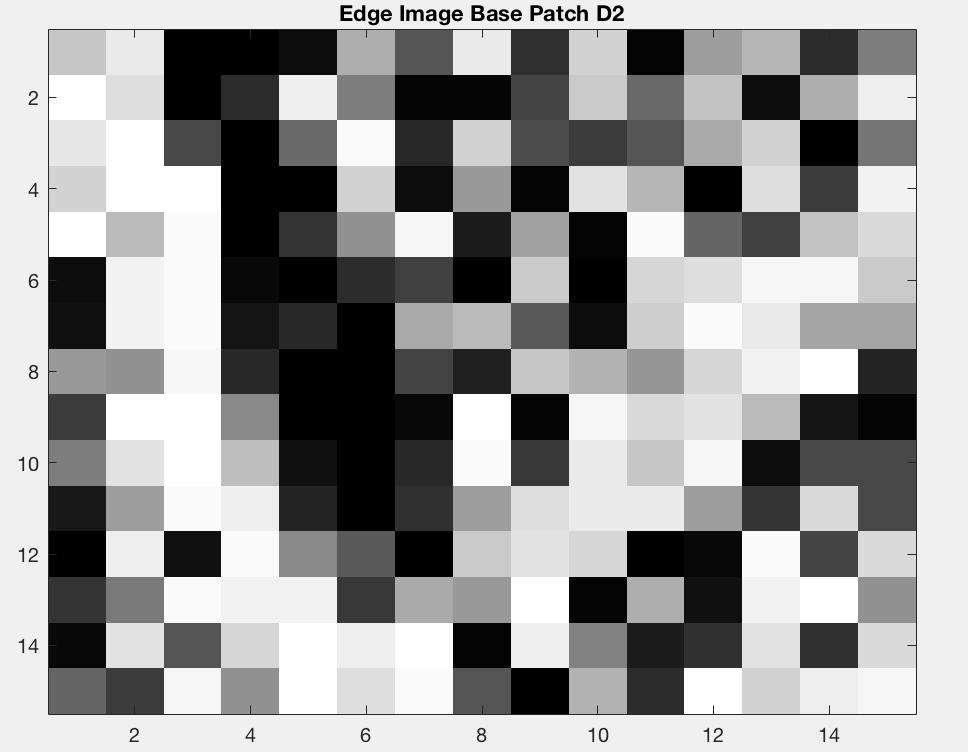 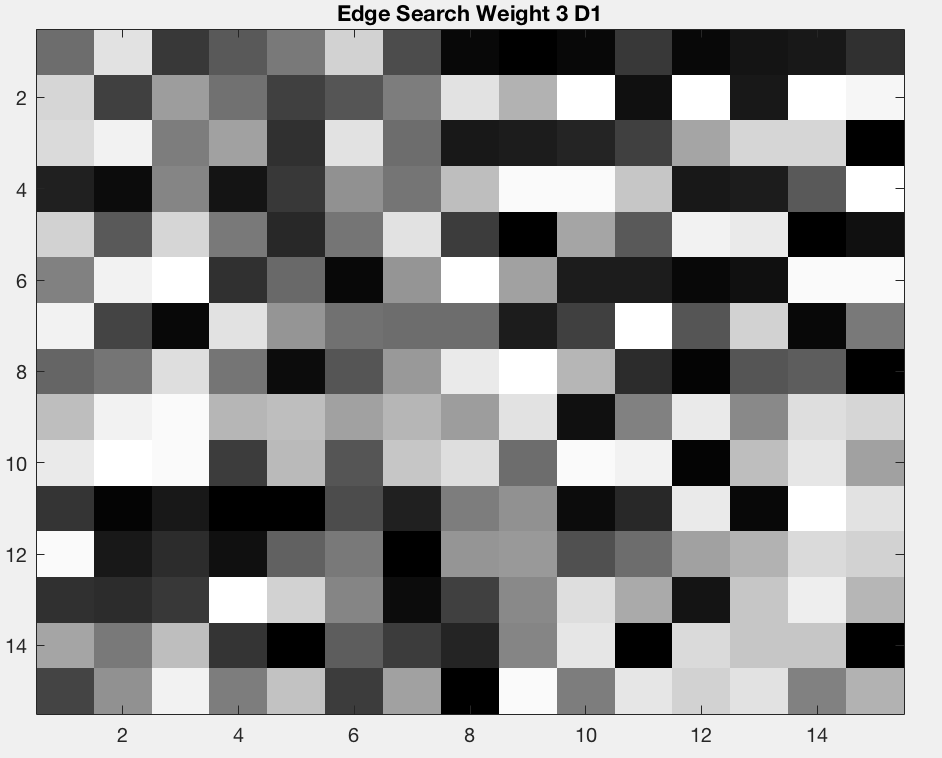 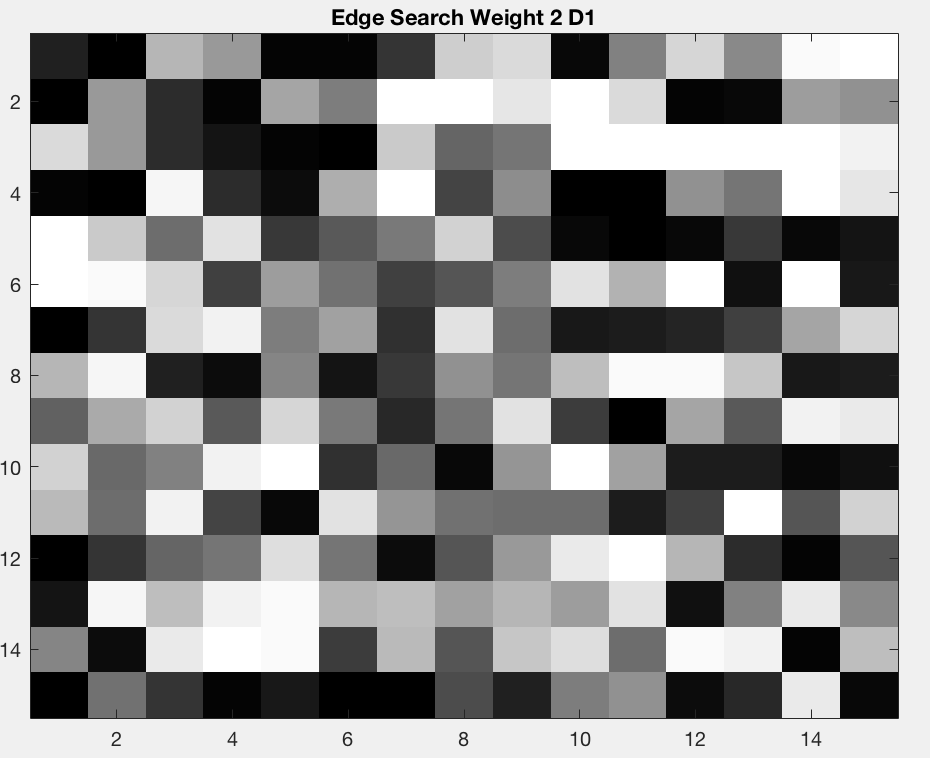 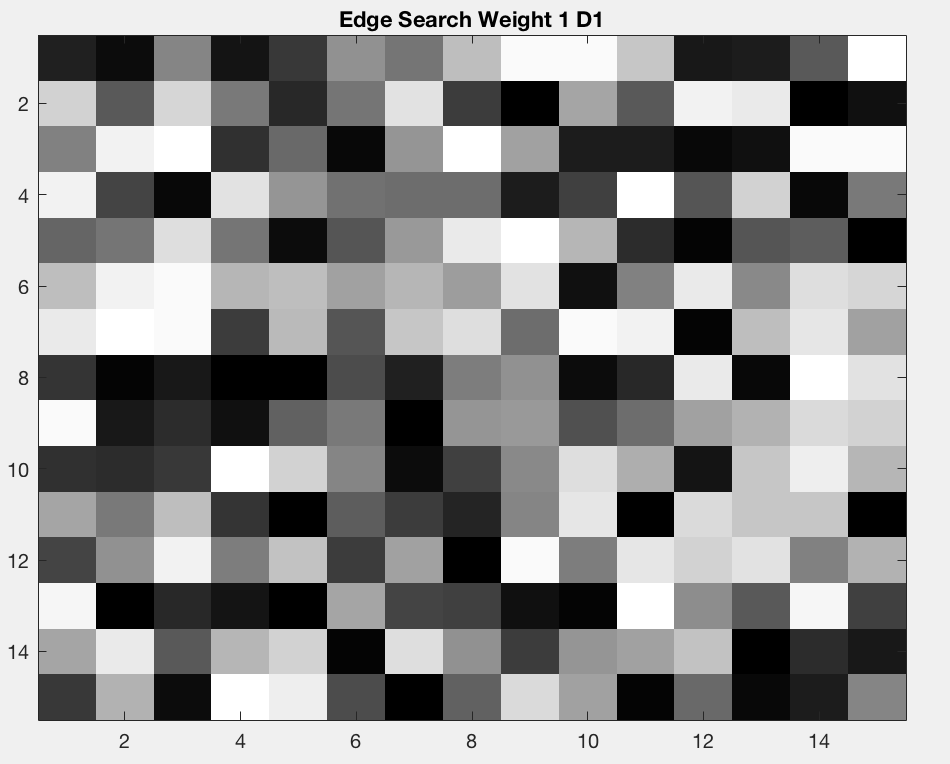 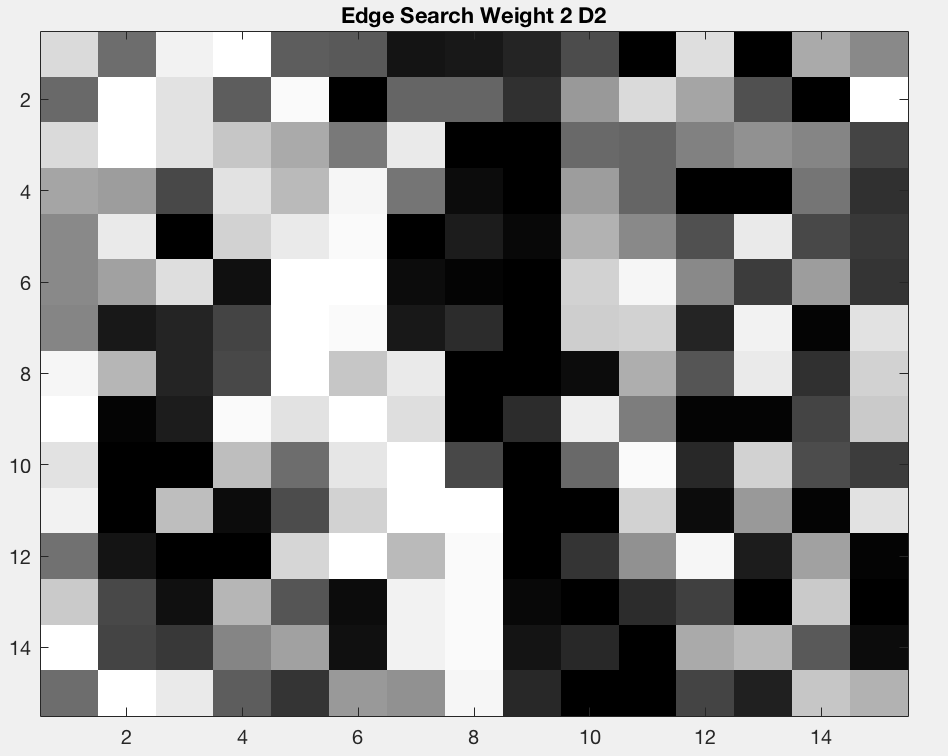 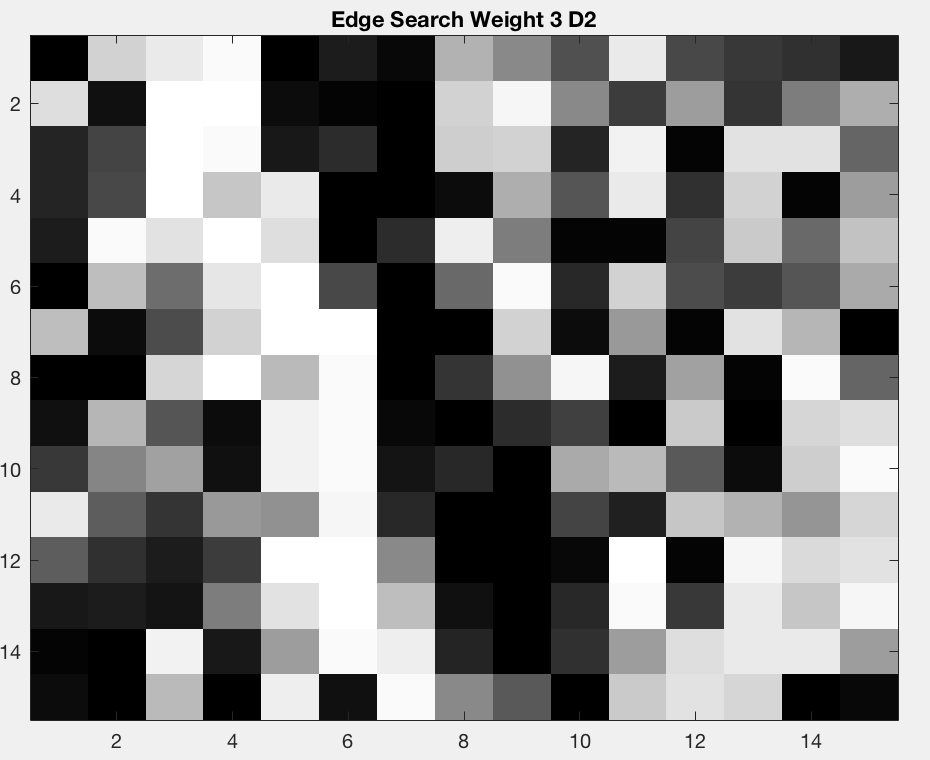 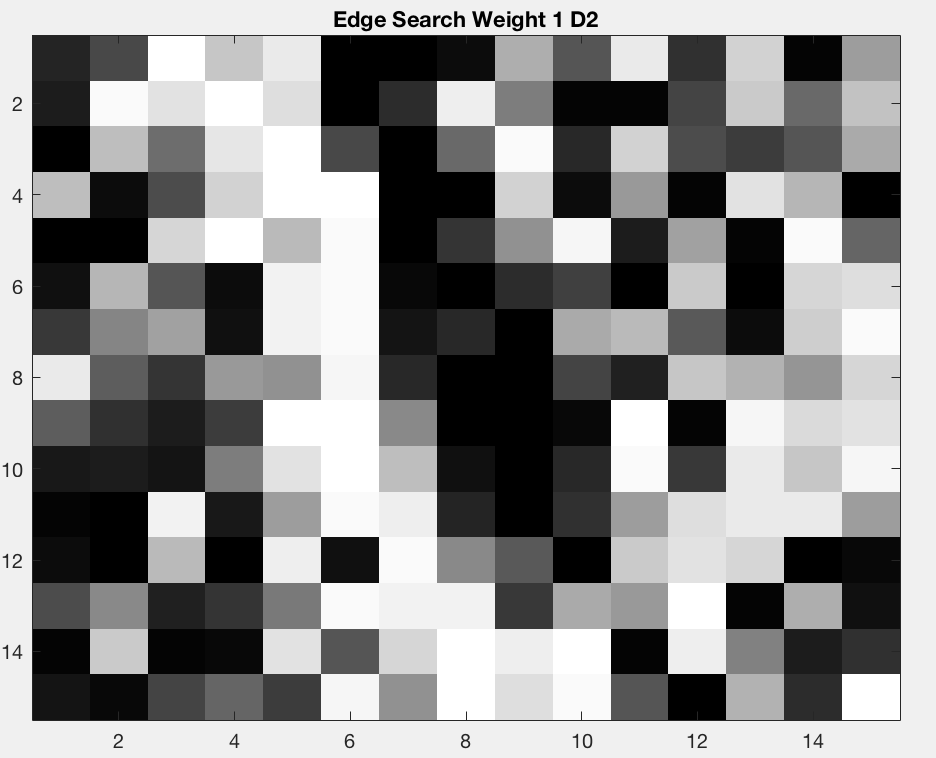 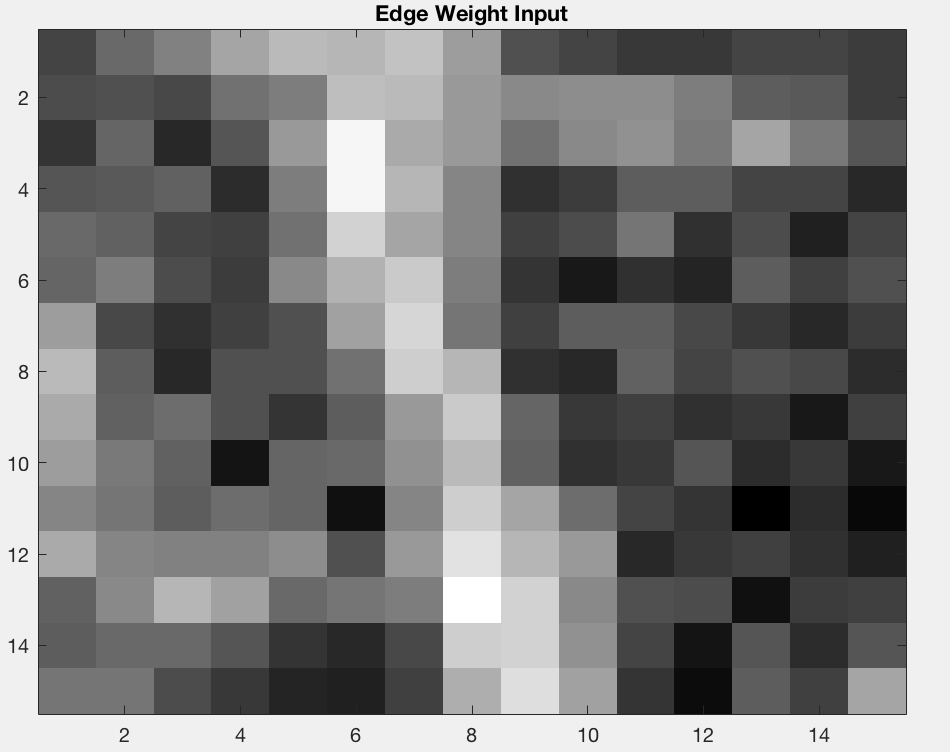 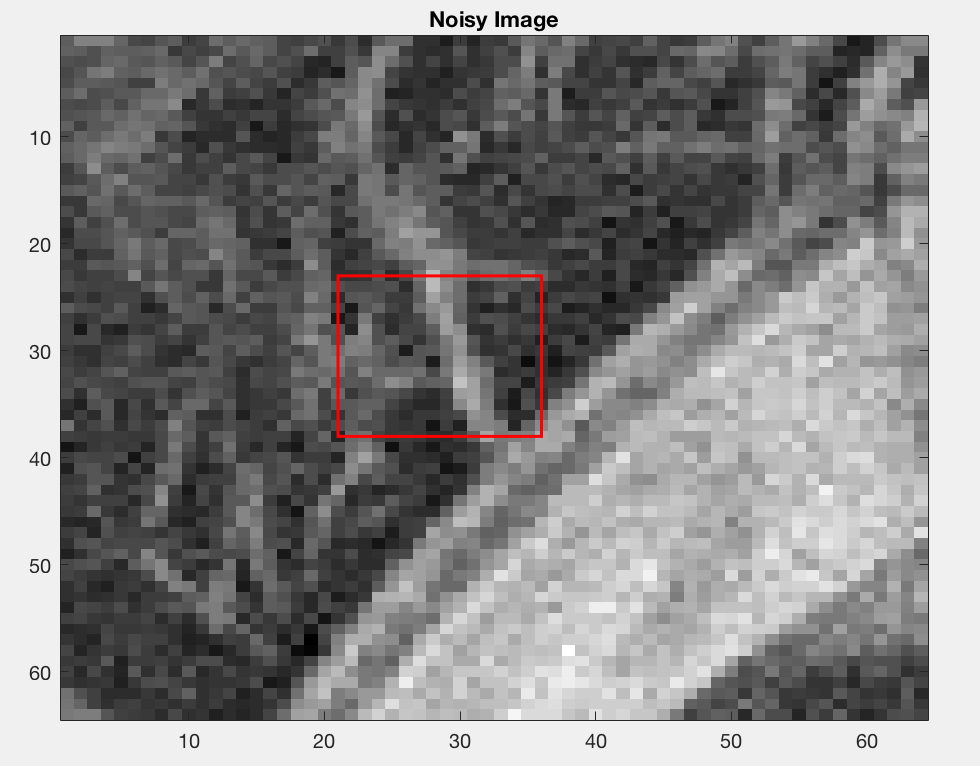 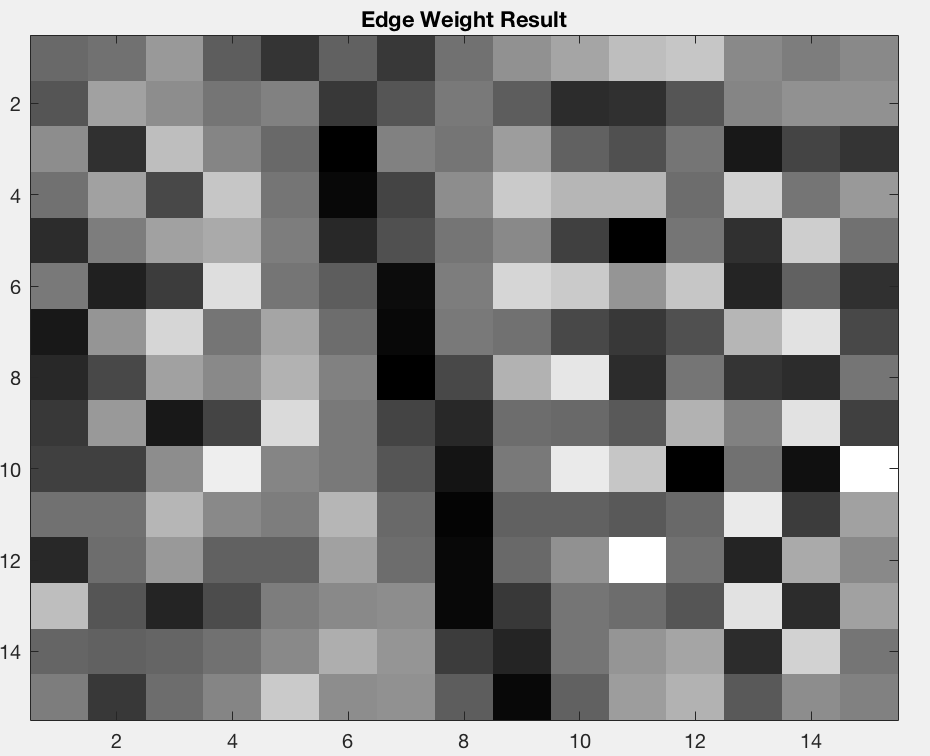 Results
Input
Output
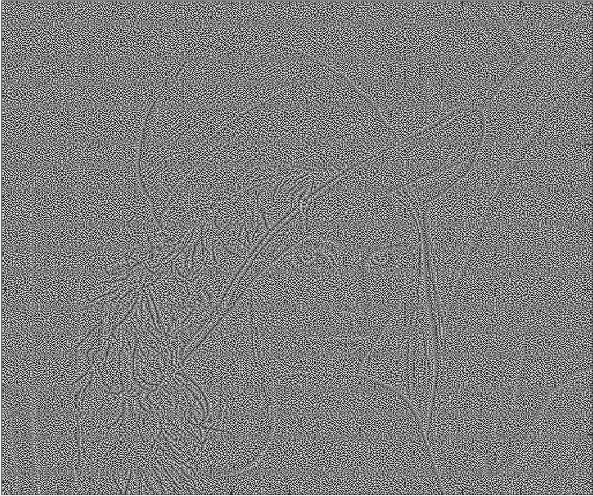 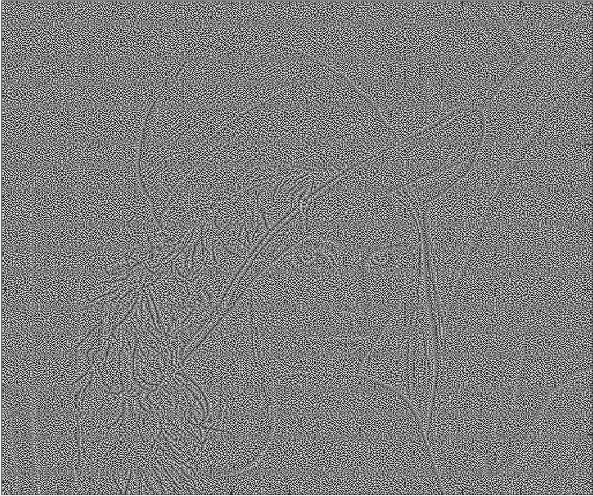 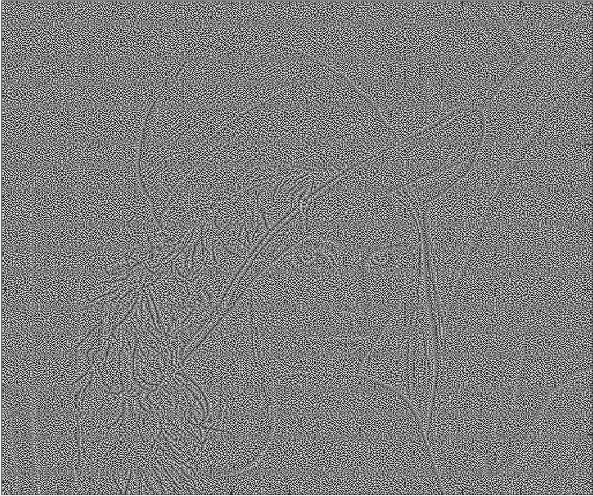 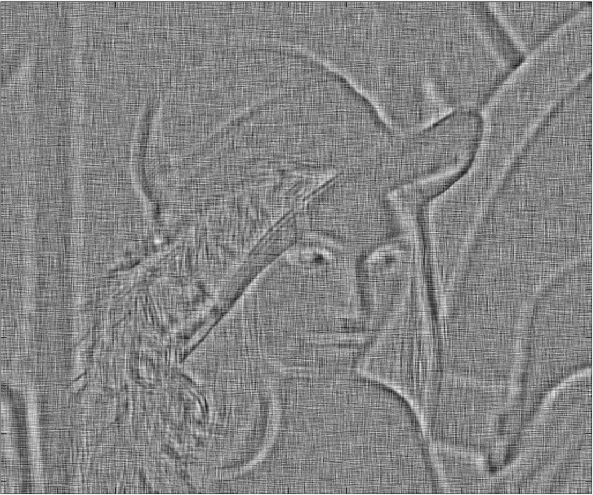 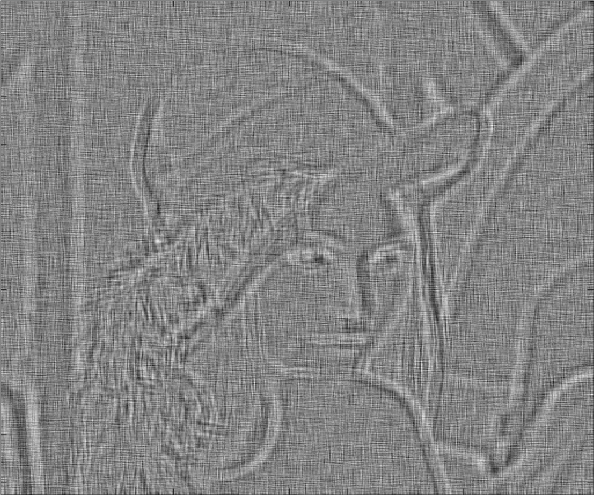 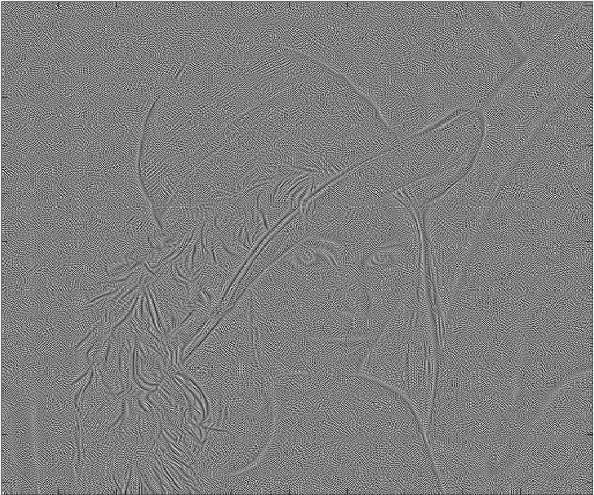 [Speaker Notes: Ultimately, our results demonstrate that a balance between self-similarity and geometry should result in the most effective denoising method.]
Future Work
References
M. Bertalmío and S. Levine, “Denoising an Image by Denoising Its Curvature Image”, SIAM J. Imaging Sciences,  Vol. 7,  pp. 187-211 (2014).
A. Buades, B. Coll, JM. Morel, “A Non-local Algorithm for Image Denoising”, Proceedings of the IEEE Computer Society Conference on Computer Vision and Pattern Recognition, Vol. 2, pp. 60-65 (2005).
M. Lebrun, “An Analysis and Implementation of the BM3D Image Denoising Method,” Image Processing On Line, pp. 175–213 (2012). https://doi.org/10.5201/ipol.2012.l-bm3d
[Speaker Notes: Thank you everyone for being attentive

And thank you to my research advisor Dr. stacey levine and donovan ramsey for helpful discussions

feel free to ask any questions]